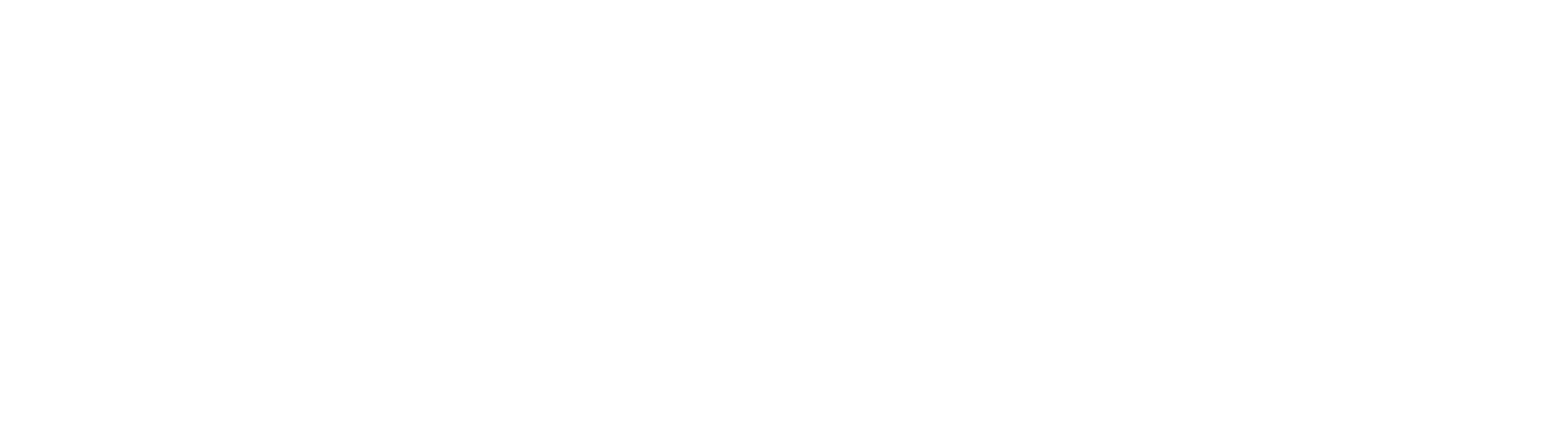 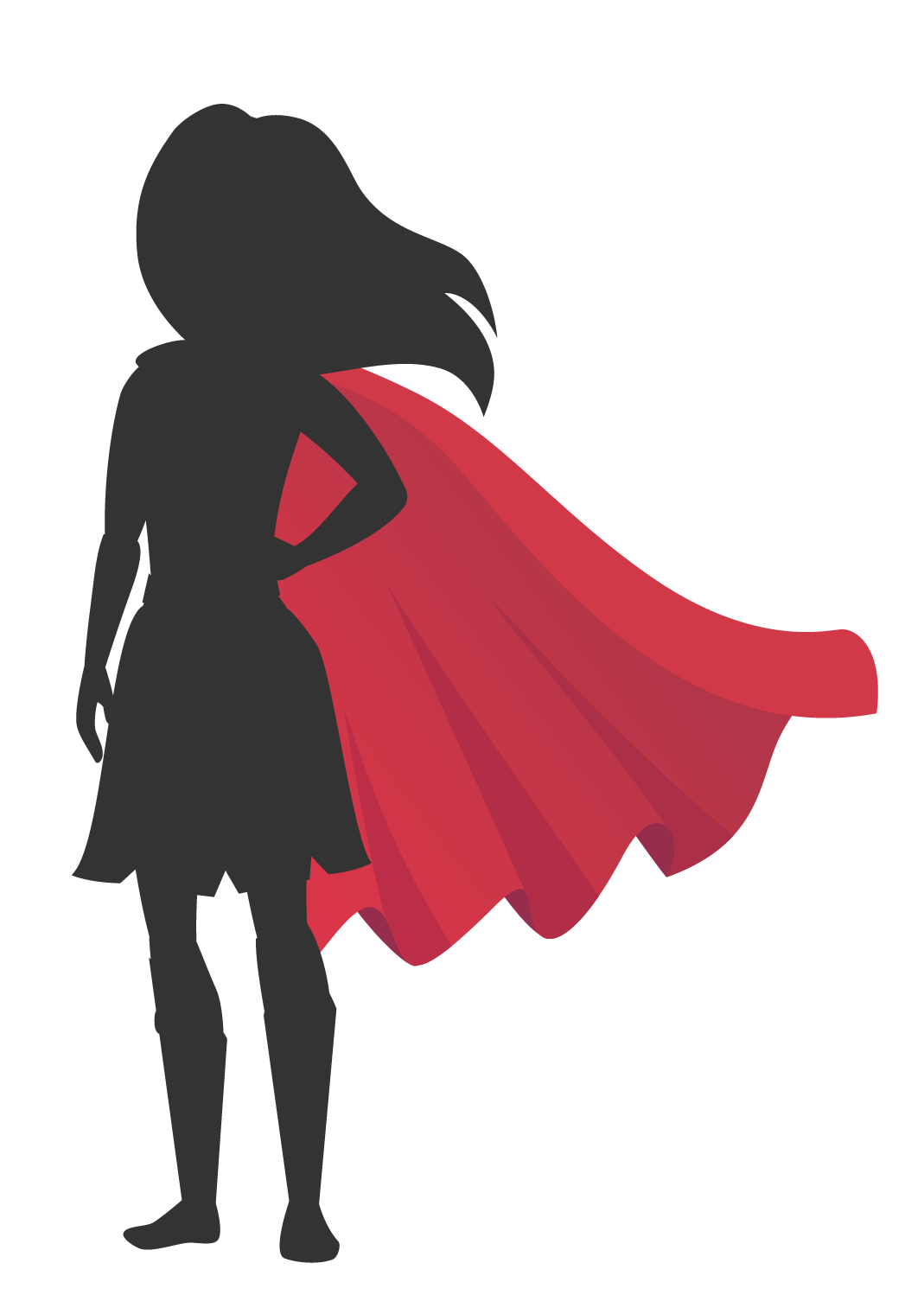 More Tools for your Superhero Utility Belt
December 8, 2020
Joe Dawson, Digital Communications Specialist, NCIPH, UNC Chapel Hill

Margaret Benson Nemitz, MPH, Community Assessment Coordinator, NCIPH, UNC Chapel Hill
Presenters
Annual Update Webinar 
January 21, 2021
9—11 a.m. 
Registration is open. 
Every January an update webinar is held to share NCLHDA Program updates for the coming year. All local health departments are encouraged to have at least one accreditation team member join the webinar. This year will provide an overview of the rollout of revision to the HDSAI Interpretation Document.
Winter Series
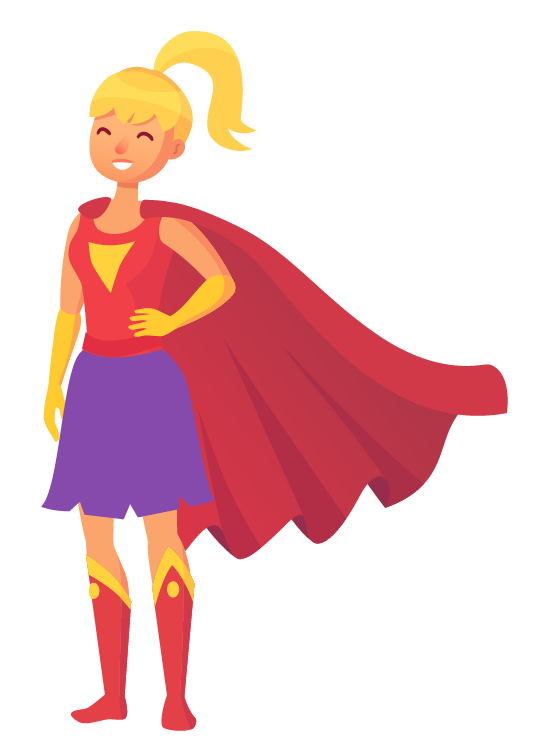 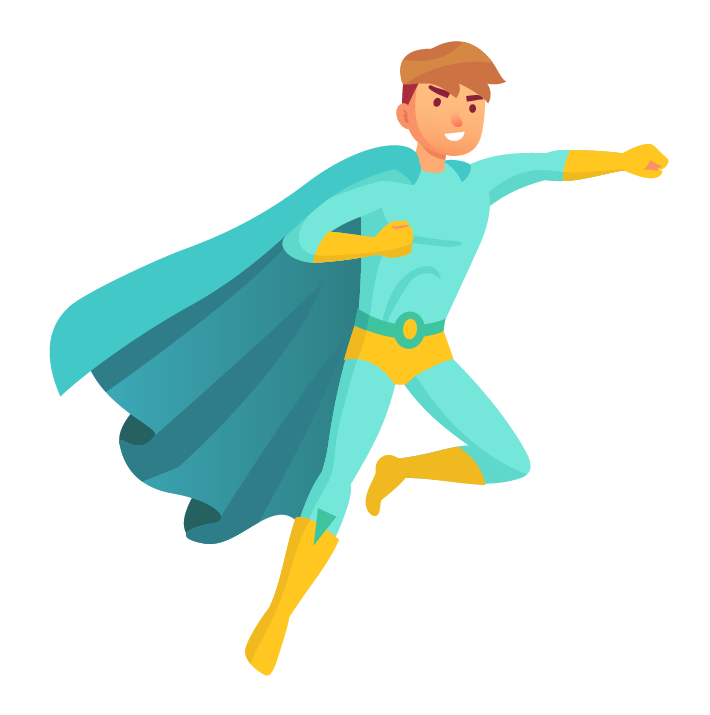 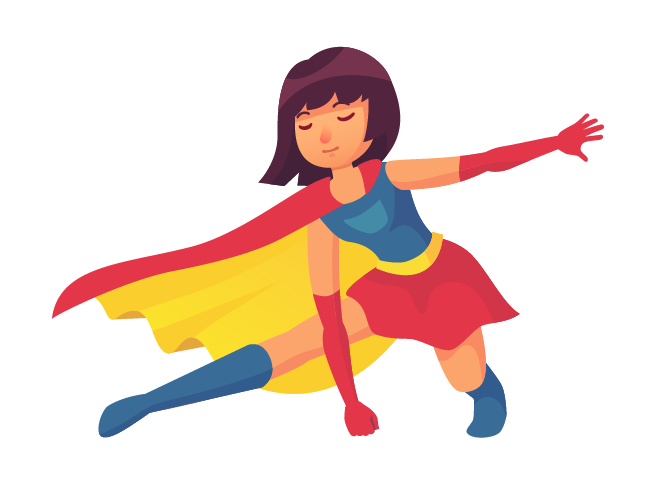 Jamboard
Tableau Public
Canva
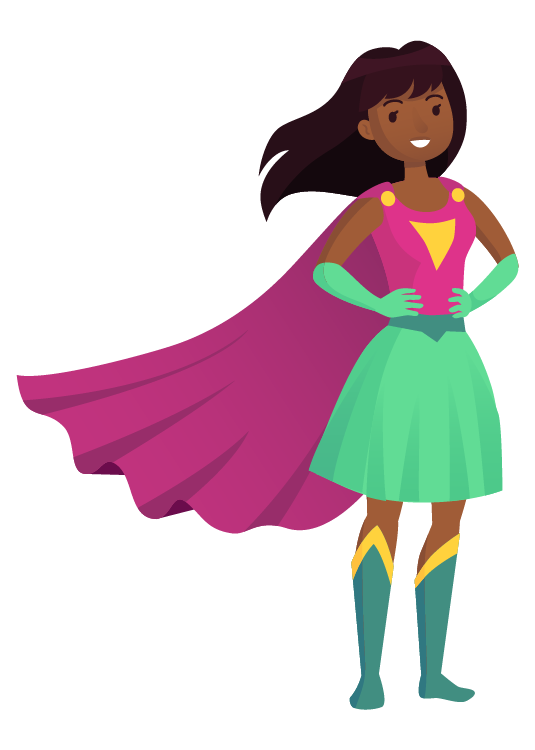 Canva Webinar
December 2020
Why do graphic design?
Why do graphic design?
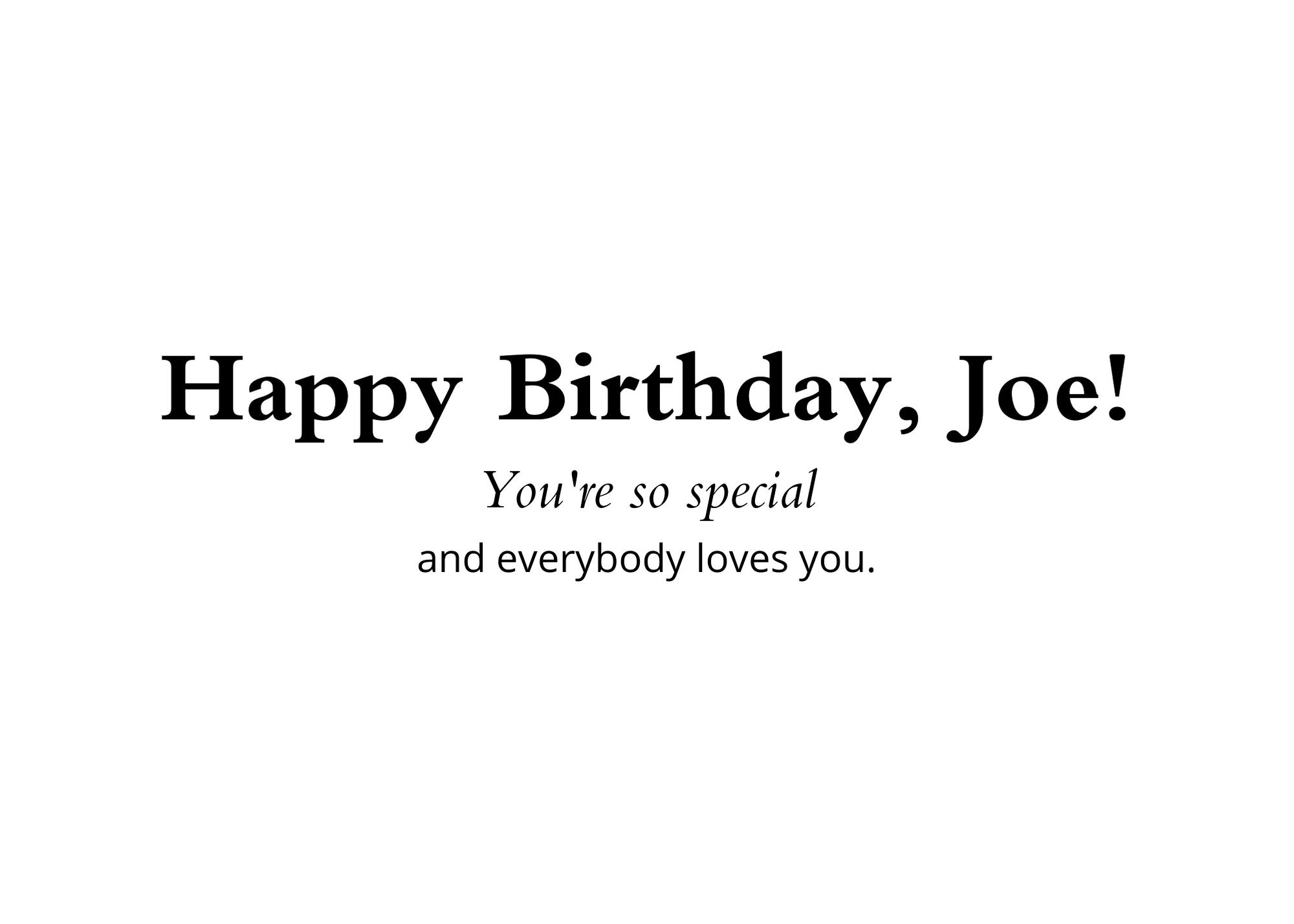 Why do graphic design?
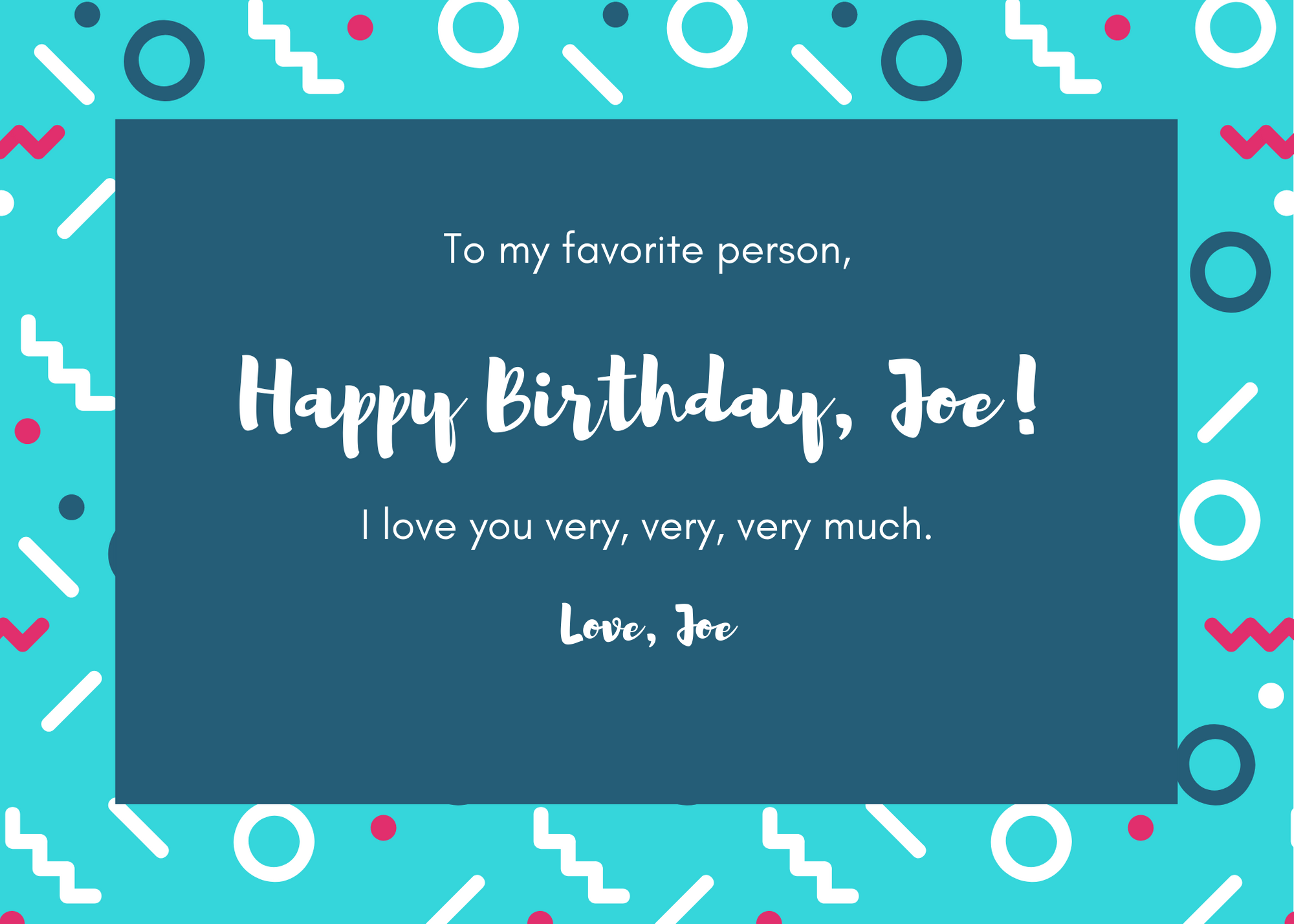 Why do graphic design?
Like it or not, appearance matters. Attractive designs grab attention better and actually help people digest info better.

With a few resources, it doesn’t take much time or serious graphic design skills.
What is Canva?
A free, online graphic design program.
Access it at Canva.com
Basic Functions: Shapes
Basic Functions: Colors
Basic Functions: Text
Text
Created in boxes
Can edit what’s on the layout already
Can create new text
Tips for font selection 
be appropriate (tone and readability)—no goofy fonts on serious documents. 
Use 2 fonts maximum. Including more than three fonts tends to make things harder to read.
Basic Functions: Photos
Basic Functions: Positions
Basic Functions: Pages
Templates
Templates
Filtered by design type
Named
Can search, scroll through
Customizable
Downloading Your Designs
First Steps: As soon as we’re done:
Canva.com Create your account
Play around: https://designschool.canva.com/tutorials/getting-started/canva-starter-challenge/
https://designschool.canva.com/tutorials/getting-started/
Canva Questions
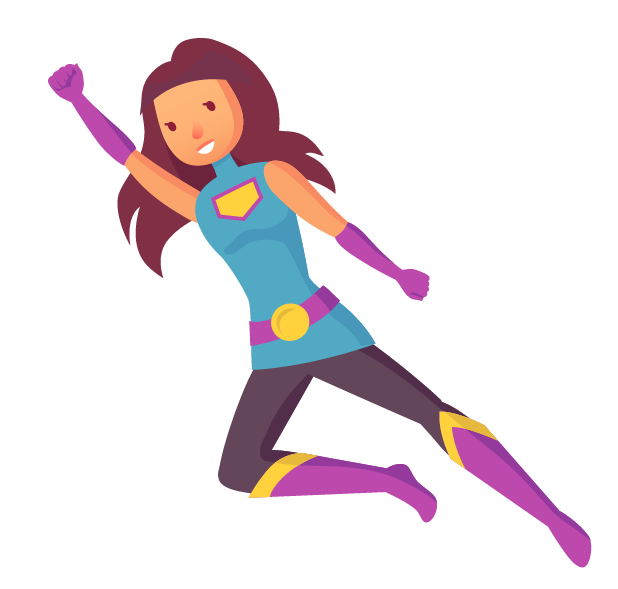 Jamboard
Tableau Public
Canva
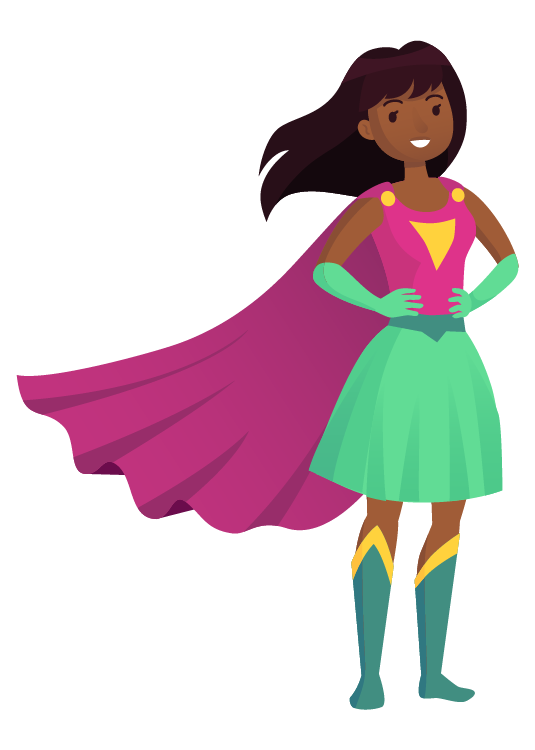 Jamboard Questions
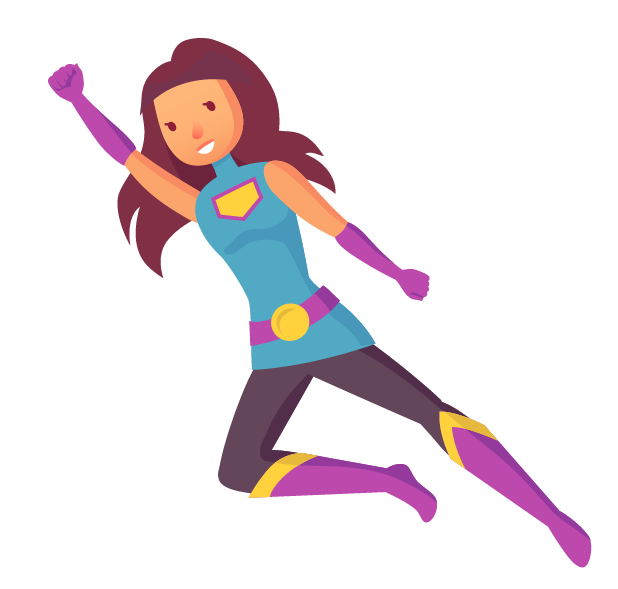 Jamboard
Tableau Public
Canva
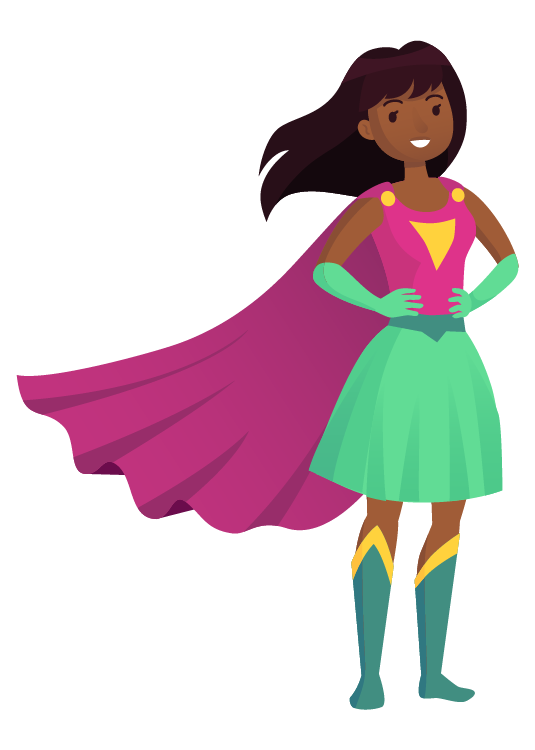 Tableau Public Basics
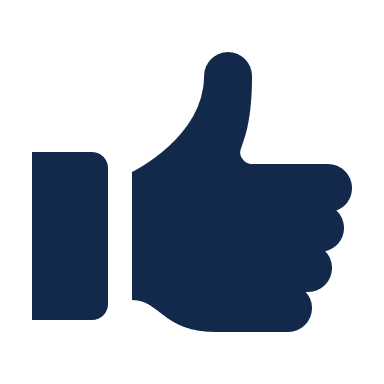 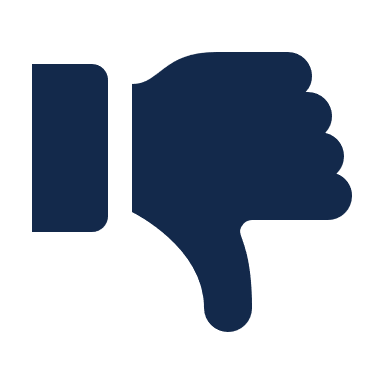 Free platform
Lots of support
Easy to share
Data saved on Tableau Public’s server
Need to reformat data
Chatham County Community Assessment

NCLHDA Annual Survey Results

Durham City and County Resident Survey

Today’s Training Dashboard
Examples
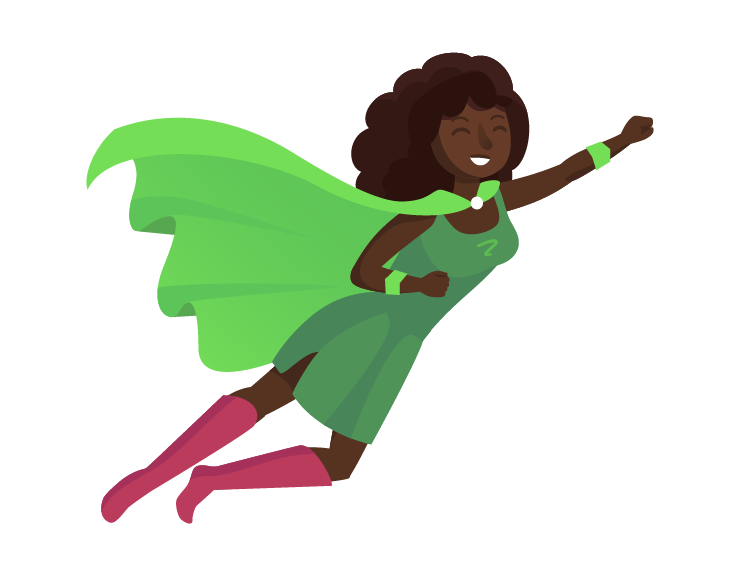 Getting Started
1
Create an account at public.tableau.com
2
Download Tableau Public on your computer
Tableau Public How-to Videos

Tableau Community Forums

… & the world wide web!
Resources
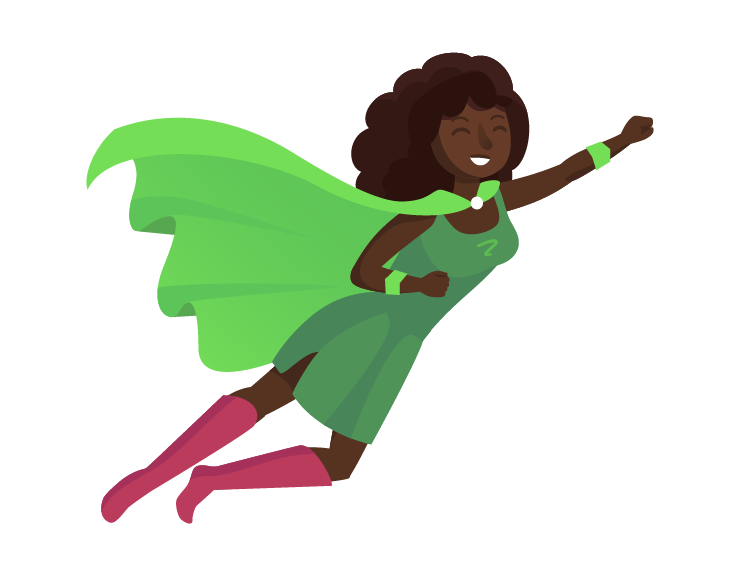 Tableau Public Questions
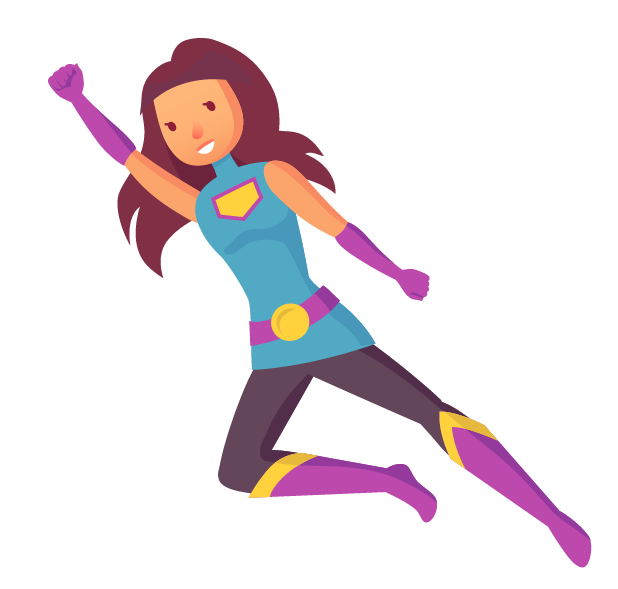 Reminder:Public Comment Period
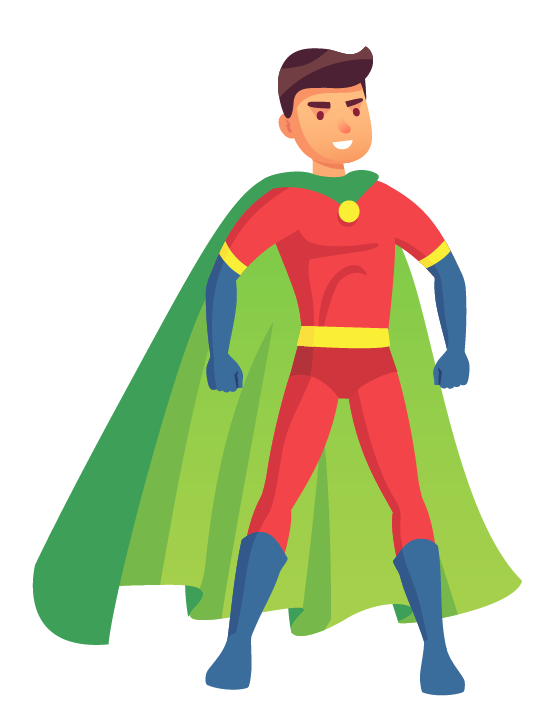 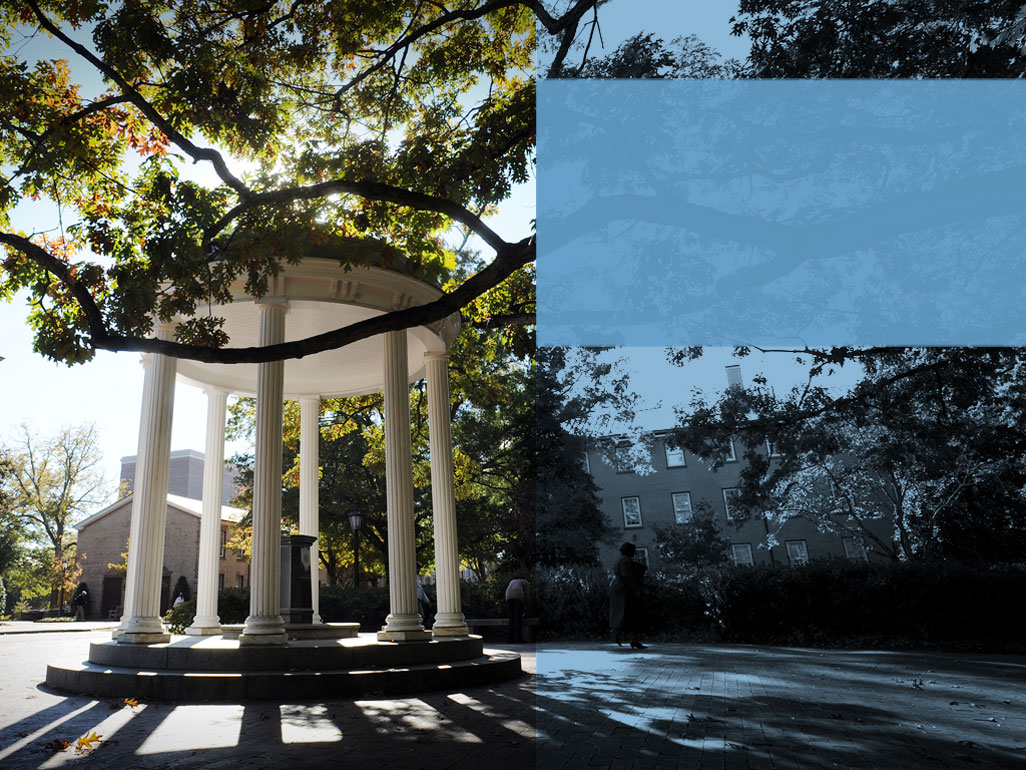 Thank you
Margaret Benson NemitzCommunity Assessment Coordinatormargaret.nemitz@unc.edu
Joe Dawson
Digital Communications Specialist
joedawson@unc.edu
The North Carolina Local Health Department Accreditation Program is part of the North Carolina Institute for Public Health at the Gillings School of Global Public Health at the University of North Carolina at Chapel Hill.